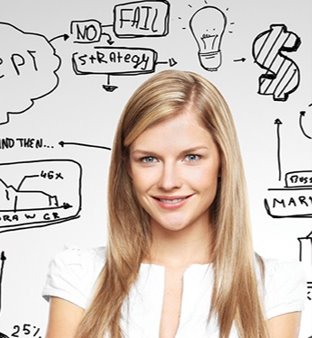 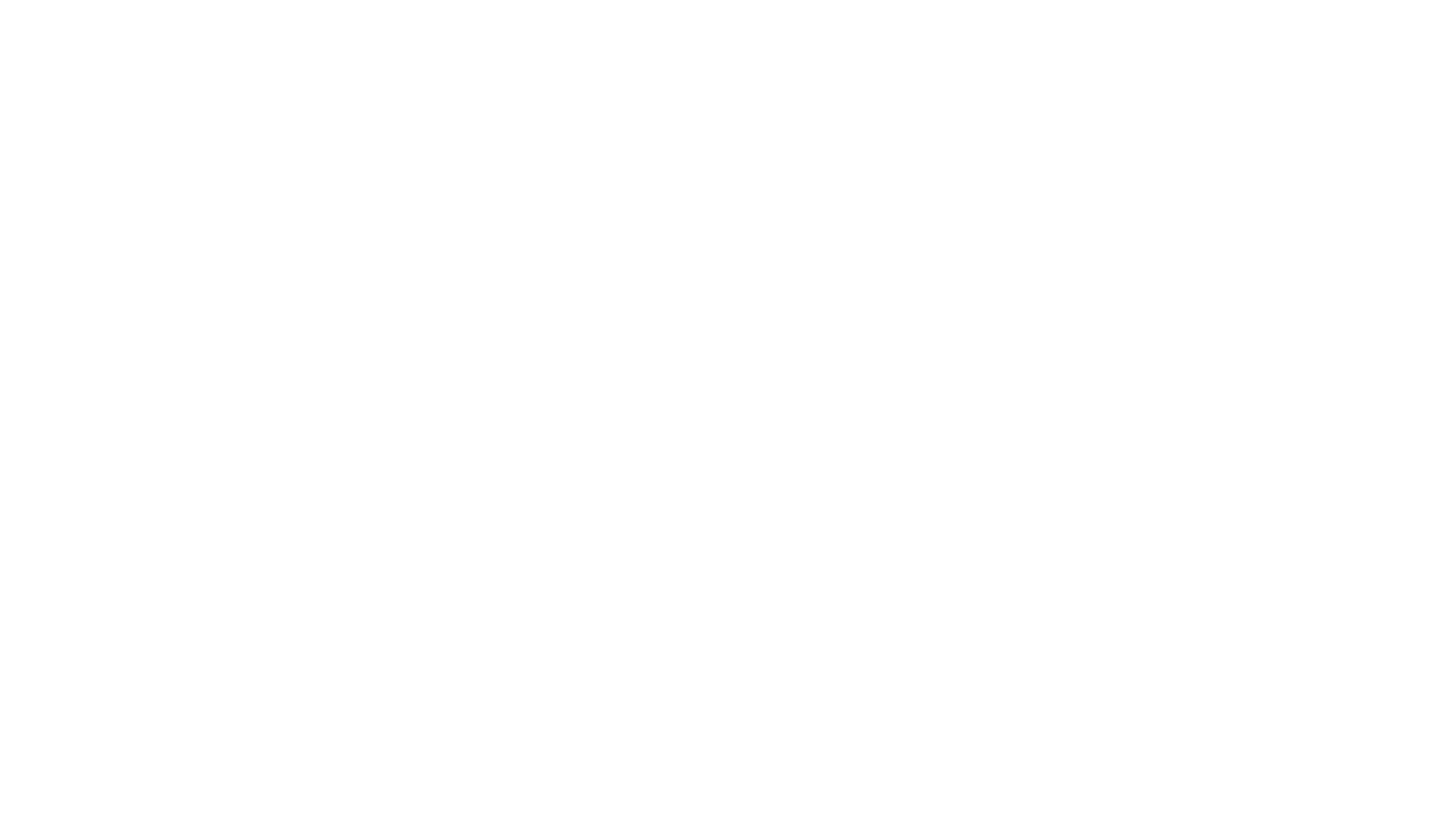 Zorg en Techniek dag 6
15 oktober 2018
Inhoud van vandaag
9.00-9.30       Opening
9.30-10.00     VP voorlichting keuzedelen
10.00-11.00   Feedbackgroepjes
                                        10.00: even groepen
                                        10.30: oneven groepen

12.30-13.15     Nynke Hoogland

14 u vp vz        Opdrachten ontwikkelingen in de zorg
             vp         Themabijeenkomst Nienke en Jan
Generatie thuis Mieke Koot 29 oktober 2018
GeneratieThuis
GeneratieThuis biedt praktische instrumenten voor krachtige ouderen op het gebied van wonen en technologie. Wij geven creatieve invulling aan beleid ter ondersteuning van zelfstandig wonen en eigen regie van ouderen

https://www.generatiethuis.nl/
Koppeling aan bedrijven en filmpjes bezoek zorginstelling